MISE EN ŒUVRE Du PACTE Pour
LES PROFESSEURS DES ÉCOLES
Rentrée 2023
1
PRÉSENTATION DU DISPOSITIF
2
ENJEUX ET PRINCIPES
Dans le cadre de la revalorisation des personnels enseignants, et plus particulièrement de la mise en oeuvre de la part fonctionnelle du « Pacte », la rentrée 2023 marquera la possibilité pour le service d’éducation de se transformer, de mieux prendre en compte les enjeux contemporains et le besoin d’autonomie des équipes pédagogiques afin d’apporter des réponses plus adaptées aux besoins des élèves. 

Ainsi, sur la base du volontariat et des besoins identifiés dans chaque école, les professeurs pourront bénéficier d’une rémunération nouvelle et supplémentaire attachée à une mission.

Les missions retenues sont soit déjà mises en oeuvre mais font l'objet d'une nouvelle ambition et seront par conséquent mieux valorisées dans le cadre du "PACTE" soit relèvent de missions nouvelles.
3
LES MISSIONS ÉLIGIBLES
Pour la rentrée 2023, 6 missions sont proposées aux enseignants : 

 4 missions de type "face à face pédagogique" avec un volume horaire annuel réparti sur l’année
Session de soutien ou d’approfondissement en 6ème hors temps de classe ( 1 mission = 18h sur l’année)
Dispositif devoirs faits pour les 6ème hors temps de classe (1 mission = 24h sur l’année)
Soutien renforcé sur les enseignements fondamentaux pour les élèves d’élémentaire en difficulté en complément des APC (1 mission = 24h sur l’année) 
Stage de réussite et Ecole Ouverte (1 mission = 24h sur l’année)

2 missions liées au bon fonctionnement des écoles avec un engagement annuel
Portage, coordination, mise en oeuvre de projets, en particulier dans le cadre du dispositif « Notre école faisons-la ensemble »
Appui à la prise en charge d’élèves à besoins particuliers : coordination des PIAL, professeur ressource en circonscription, formé au handicap et à l’accessibilité pédagogique

La mission concernant la mobilisation des professeurs des écoles dans le cadre de leur participation aux sessions de consolidation auprès des élèves de sixième nécessite une attention particulière pour la rentrée 2023.
4
MISSIONS ET REVALORISATION
Chaque mission fera l’objet d’une rémunération forfaitaire de 1250 € brut annuel. Pour chacune des missions de type « face à face pédagogique », la quotité peut être pleine (18 ou 24 h selon la mission)  ou d'une demi-part (9 ou 12 h selon la mission). 

Chaque professeur des écoles peut se mobiliser sur 3 missions, différentes, ou pas parmi les 6 proposées.
5
CALENDRIER 2023-2024
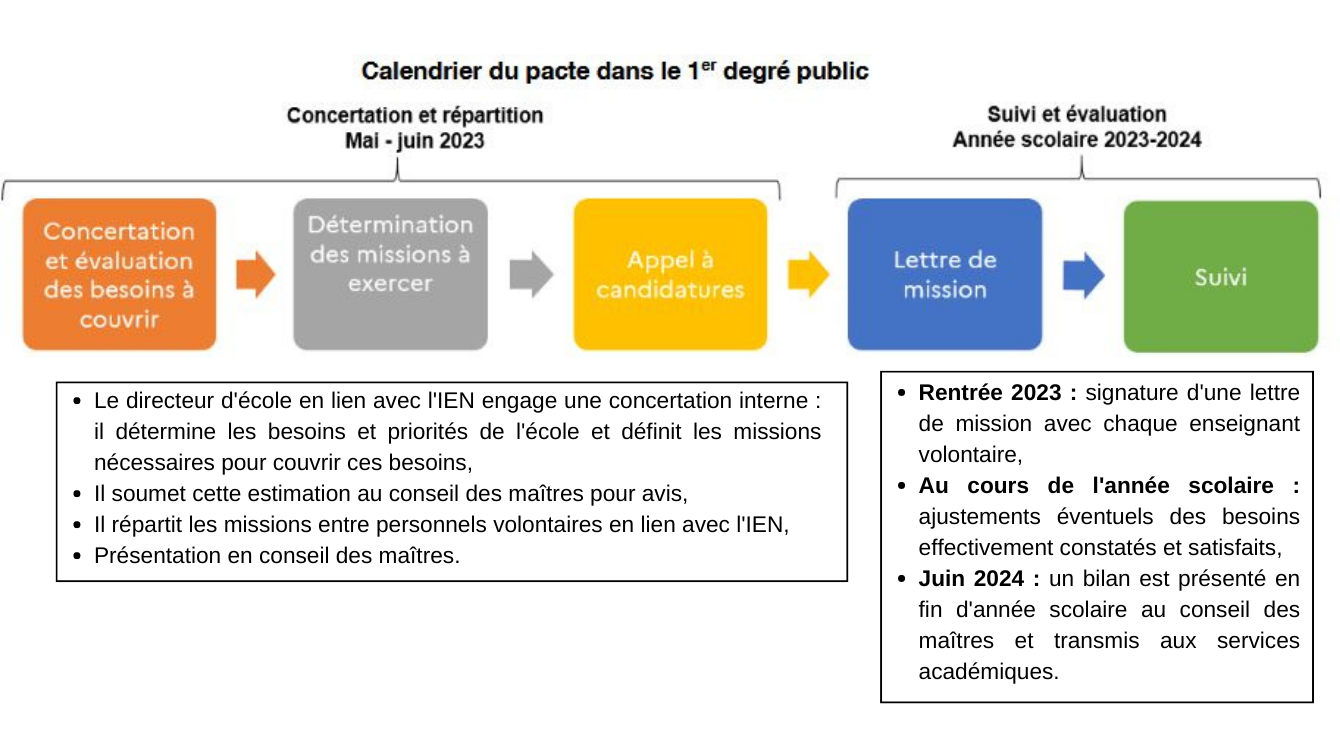 6
2. DÉFINITION DES MISSIONS    SPÉCIFIQUES À L’ ÉCOLE    (en conseil des maîtres)
7
IDENTIFIER LES BESOINS DES ÉLÈVES ET DE L’ÉCOLE
Le conseil des maîtres identifie les besoins spécifiques des élèves et les priorités pour l’école et ceux du collège de secteur (en lien avec l’IEN) :
8
DÉFINIR LES MISSIONS NÉCESSAIRES
Ensuite, le conseil des maîtres définit les missions nécessaires pour couvrir les priorités identifiées pour l’école parmi les 6 missions suivantes :

Session de soutien ou d’approfondissement en 6°
Dispositif devoirs faits en 6°
Soutien renforcé sur les enseignements fondamentaux pour les élèves d’élémentaire en difficulté en complément des APC 
Stage de réussite et Ecole Ouverte
Portage, coordination, mise en oeuvre de projets, en particulier dans le cadre du dispositif « Notre école faisons-la ensemble »
Appui à la prise en charge d’élèves à besoins particuliers: coordination des PIAL, professeur ressource en circonscription, formé au handicap et à l’accessibilité pédagogique
9
RÉPARTITION DES MISSIONS AU SEIN DE L’ÉCOLE
Le conseil des maîtres répartit les missions entre les enseignants volontaires pour l’année scolaire 2023-2024. Chaque enseignant volontaire peut s’inscrire sur des missions différentes ou identiques et choisit la quotité pour chacune des missions. 










X = 1 mission
10
INSCRIPTION INDIVIDUELLE DES ENSEIGNANTS VOLONTAIRES
A la suite du conseil des maitres, chaque enseignant volontaire se connecte individuellement sur l‘application dédiée et enregistre ses souhaits de missions retenus en conseil des maîtres
avant le 14 juin 2023 délai de rigueur.
L’ensemble des souhaits formulés est examiné par l’IEN avant validation.

https://ppe.orion.education.fr/bourgognefranchecomte/itw/answer/s/HayZtxL5Dq/k/ak4rFwx



L’IEN fera retour à l’école des missions validées (fin juin).
11